Module 4:  New Food Product Development, for Seniors
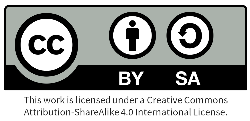 This programme  has been funded with support from the European Commission. The author is solely responsible for this publication (communication) and the Commission accepts no responsibility for any  use that may be made of the information contained therein                                          2020-1-DE02-KA202-007612
Module Contents
Designing New Foods for Seniors
1
In this module, we will discuss New Product Development (NPD) specifically relating to food and food-related products/services geared at the senior market.
We will build on learning from  Module 1 - The Opportunity Landscape and delve a little deeper into why and how we need to develop foods for seniors, while highlighting opportunities for your product strategy in your NPD journey.
All the while,  we need to be aware of claims and food labelling and how innovative packaging & consumer testing needs to be considered for this market segment.
The Phases of New Product Development
2
Nutrition & Health Claims
3
Innovative Packaging Formats & Food Labelling
4
Sensory Analysis & Consumer Testing
5
Designing New Foods for Seniors
01
Consumer Needs / Demands…
In this section, we put the spotlight on the consumer needs of our seniors, and how this can determine the pathway of your New Product Development (NPD). 
A few examples:
Physical & health/nutritional needs
Food safety and traceability needs 
Minimising lifecycle environmental impacts (sustainability)
Factors such as these, must be included in any formalised NPD model, specifically designed for food manufacturers (see section 2).
Why develop new foods for seniors?
As discussed in Module 2,  there is a massive market opportunity for food businesses due to the global growth of the population in the over 65 years segment and consequently, there is a need to satisfy the varied food needs of the ageing consumers/segment to deal with how:
Health changes with age
Nutritional needs change with age
Special dietary needs change with age
Perceptions and sensory changes occur with age
Example: Perception & sensory changes…
Perception and  a decreasing ‘like’ of foods can occur with age: Sensory Impairment of the Older Consumer  (smell, taste, textural and trigeminal senses, vision (sight), hearing, and chewing and swallowing). For example,  changes in taste buds can occur creating a lessened ability to differentiate tastes.
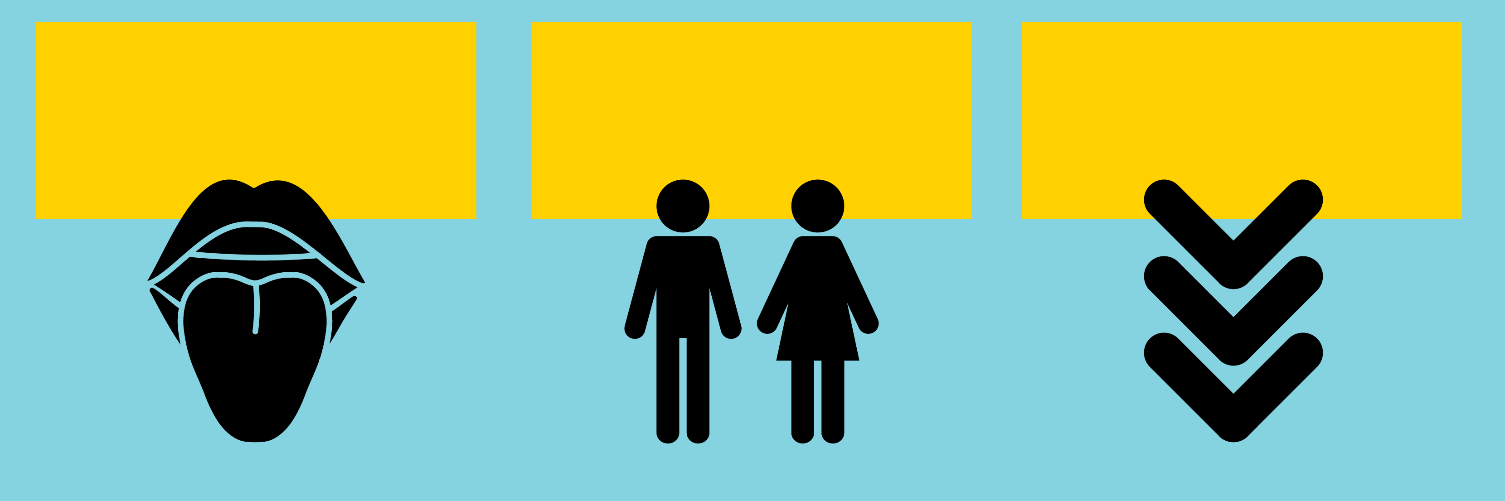 Taste buds
Sensitivity
10,000 
taste buds
sour
salty
sweet
bitter
> 60 yrs
> 50 yrs
> 40 yrs
What new food products should be created for seniors…
By understanding the characteristics of ageing we can attempt to develop foods that result in a PREVENTATIVE IMPACT on the effects of ageing.  There is a need for:
The development of new food products that have proven scientific beneficial health effects and are permitted by legislative bodies, and are also understood and adopted by consumers. 
The development of functional food-based products and nutraceutical supplements (e.g. with advancing food technologies, the ability to extract, isolate and concentrate bioactive compounds from foods and other materials.
The role of new food products…
Food plays an important role in the human ageing process. Future approaches in new food product development should focus on developing novel means to address:
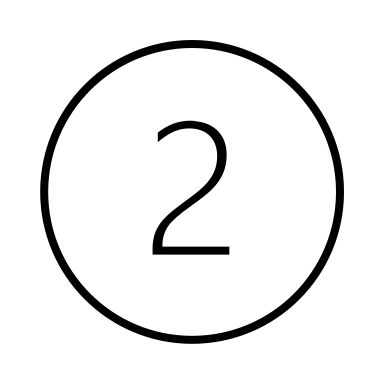 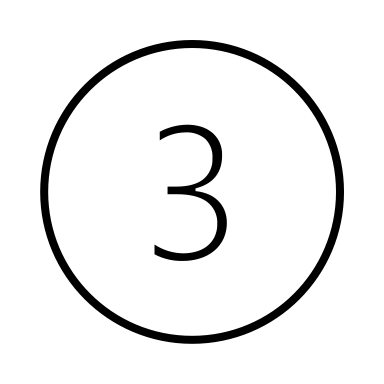 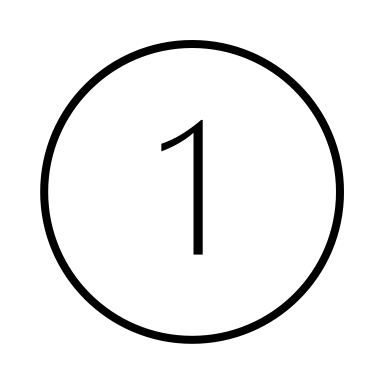 The specific health & nutritional requirements of the older adult
The change in  preferences within this group e.g. portion size, sourcing & sustainability
The typical decrease in sensory function and perception changes
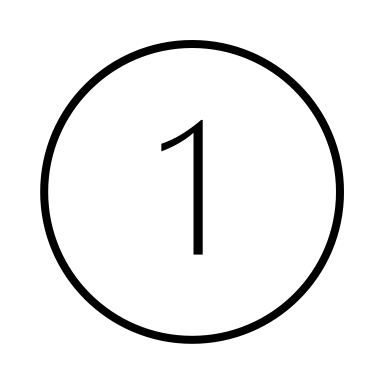 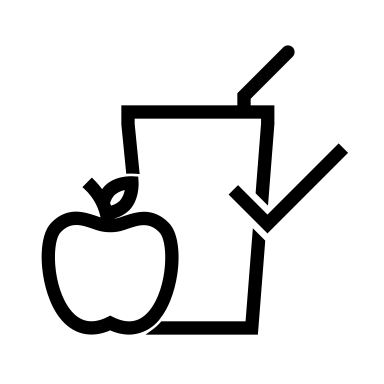 The specific health & nutritional requirements of the older adult
The Nutrition Factor
Nutritionally Optimised Products could assist the older cohort to maintain an active and healthier ageing process. It is essential to tailor nutrient-dense foods that meet their specific nutritional requirements, which are easily accessible, appealing, and with appropriate sensorial attributes 
Nutrient fortification:  Macronutrients (e.g. protein, fat, carbs etc) and micronutrients (e.g. minerals and vitamins) included through fortification in suitable foods is a very important consideration in NPD while simultaneously, trying to improve food palatability and acceptance.
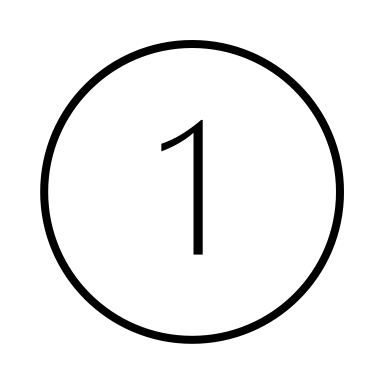 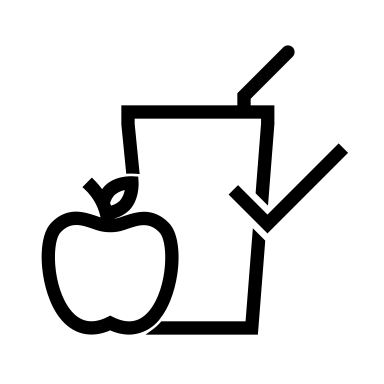 The specific health & nutritional requirements of the older adult
The Nutrition Factor
Develop nutrient-dense foods  -   As discussed in Module 2, for the general adult population,  bulky low-nutrient foods can promote satiety and help with weight loss,  the opposite is true for seniors.  With declining muscle mass and lower appetites foods for seniors need to be dense in nutrients, such as protein, to provide the greatest nutrition per bite.

Micronutrients - Micronutrient enhancement can be considered to compensate for reduced nutrient intake.

Reduction of fat, sugar, and salt  - An over intake of salt can increase older adults’ blood pressure, an over intake of sugar can cause obesity/chronic disease, and/or poor oral health, and an over intake of unhealthy fats can cause diseases such as hyperlipidemia for seniors.
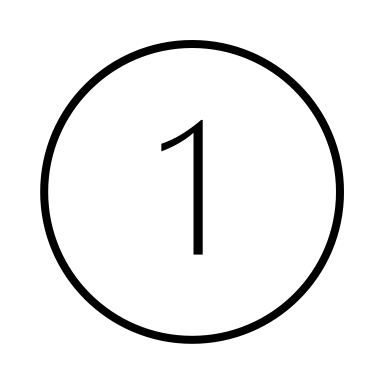 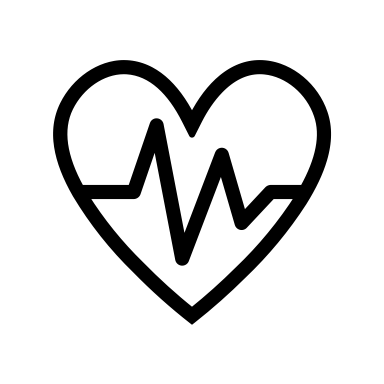 The specific health & nutritional requirements of the older adult
The Health Factor
Reduction in Physical ability: 
The Gradual loss of strength in the hand and wrists associated with old age, especially those over 80, causes difficulties in terms of open-ability and accessibility of food products. The British Standards Institution (BSI) found that nearly half of the over 65 year olds surveyed, reported difficulty in opening daily items such as bottles, jars, plastic packs, and tins (BSI 2011) 
Poorer eyesight in seniors presents difficulties in reading the fine print on labels
Redesigning packaging for the ageing population could offer convenience and easier access to food products. Also,  considering the overall weight of products is important as seniors can find it difficult to take heavy products from the shop shelf and subsequently carry them home.
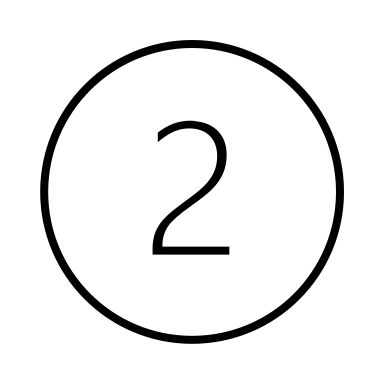 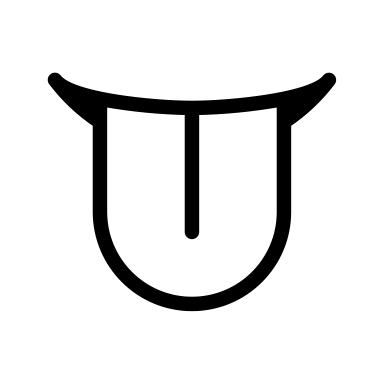 The typical decrease in sensory function and perception changes
The Sensory Factor
To overcome certain sensory factors, one option is to optimise taste through the use of intense or concentrated flavour ingredients or to adjust the mouthfeel by using texture modifiers. 
Detection thresholds in older adults for basic taste, for example, sweeteners, salt, acids, and bitter compounds, were 4 to 5 times higher than in comparison to younger adults. 
A strategy to overcome these challenges can be beneficial for seniors and consequently stimulate appetite and their health while potentially giving you a unique selling point and advantage in the market.
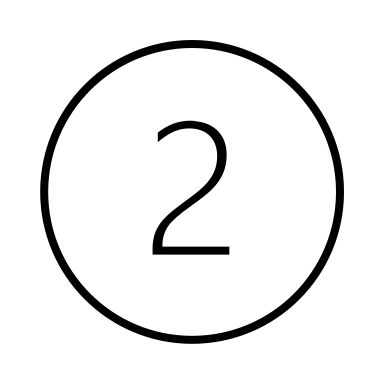 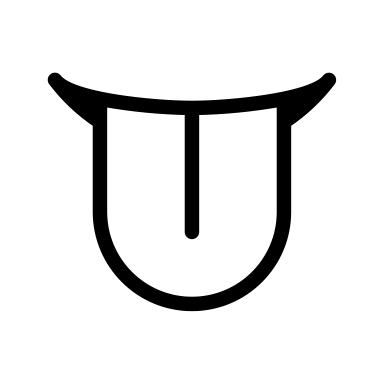 The typical decrease in sensory function and perception changes
The Sensory Factor
Sample Approaches to developing innovative foods for seniors – flavour & appearance

Incorporating natural ingredients rich in umami taste or intense flavour ingredients, that is, tomatoes, sharp-aged cheese, shiitake mushrooms, soya, garlic, onion, concentrated fruit sauce, flavoured oils/vinegars, or spices with bolder aromas, to enhance sensory stimulation in seniors.
Try to utilise higher intensity aromas in certain cases and lower the intensity of others.
Designing meals/foods and drinks with a colourful and appealing appearance
More research and investigation into developing improved combinations of flavours in widely consumed nutrient-dense products such as meat, cereal, and dairy remains
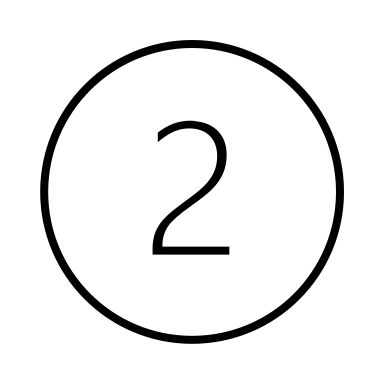 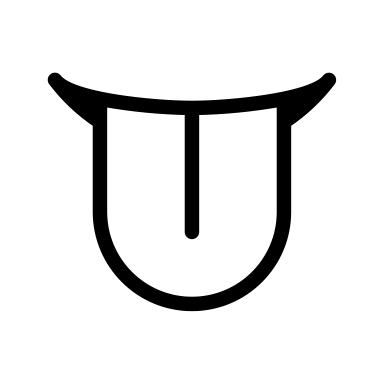 The typical decrease in sensory function and perception changes
The Sensory Factor
Sample Approaches to developing innovative foods for seniors – texture considerations

Seniors are known to prefer foods that can be consumed effortlessly providing an easy eating experience, while it is important to note that at the same time, textures that were too smooth or too soft are not appreciated. 
Generally, it is advised to optimise texture, so that it is, between soft and semihard. It should be soft and moist. Sticky and adhesive textures should be avoided as well as fibrous structures that are not easily disintegrated.
Textural properties can be enhanced by the addition of functional ingredients such as fibers, oats, and even bamboo.
Note: Not only the texture or consistency (hardness) is important, but also the heterogeneity of the food matrix. The physical characteristics of foods influence their oral processing, affecting mainly the number of chews and time spent in the mouth is also a major consideration in the design of foods for seniors.
Our case study
CAMPOFRIO- health care SPAIN
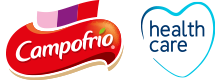 Be Inspired…
Click here
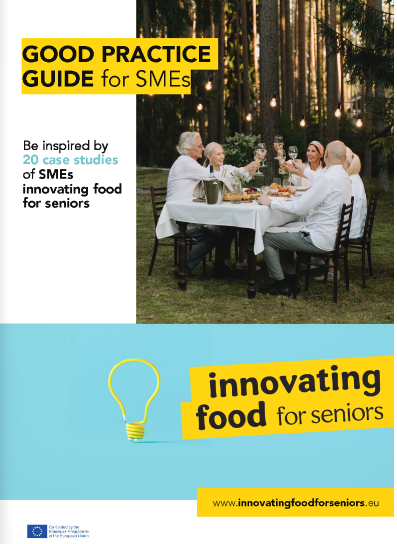 Campofrio | Products and Processed Meats has ensured that their products are adapted to seniors‘ needs, with suitable textures, flavours, and appetising presentation.
The innovative aspect is found in the product’s texture and flavour,  specially designed to maintain, improve, and treat the nutritional status of people who have chewing and/or swallowing problems, by maintaining homogeneous textures, with desirable flavours, and aromas.
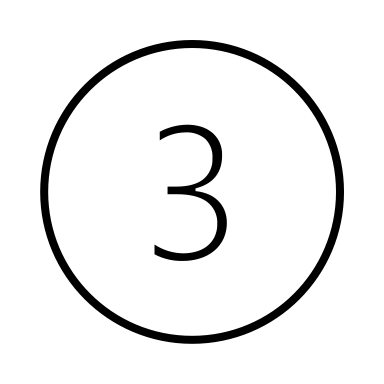 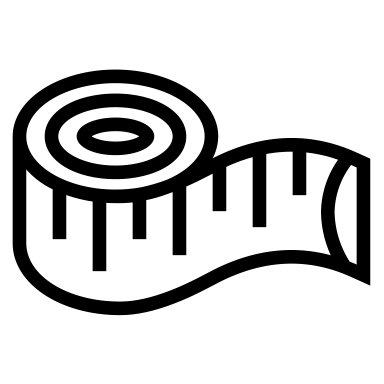 The change in  preferences within this group e.g. portion size, sourcing & sustainability
Portion Sizes
Lack of Appetite
To a certain extent, the loss of appetite among seniors is understandable and possibly benign: ageing tends to cause a loss of muscle mass, and this means seniors need fewer calories, which naturally causes older people to be less hungry. The problem, however, is that it’s difficult to maintain healthy levels of vital nutrients—vitamins, minerals, and essentials like protein—as your intake of all food declines.
Other factors in the loss of appetite are less benign. As we get older, we start producing less of the hormones that trigger hunger in our bodies, meaning that we can even start to get fewer calories than we need to maintain ordinary activities. Older people are also likely to be taking medications that suppress appetite or even cause nausea. What’s more, GI issues and other infirmities can also cause seniors to lose their appetite.
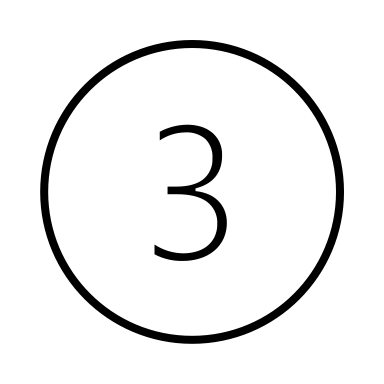 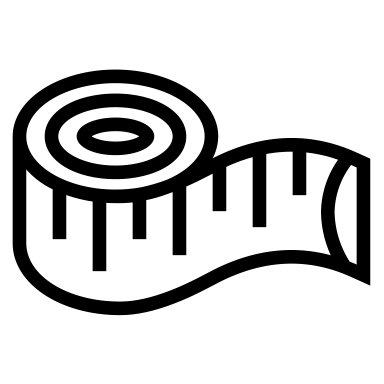 The change in  preferences within this group e.g. portion size, sourcing & sustainability
Portion Sizes
1. Realistic portion size
With a reduced appetite due to lower activity level, shrinking body weight, lower caloric requirement and general health level, an average meal size for the elderly should be smaller than for the younger adult population. But it is important that it is a nutritionally balanced and adequate meal to avoid malnourishment.
2. Portion appearance
For the general adult population, large bulky portions connote value for money, for seniors a portion that is too large in appearance can be intimidating. For this age group, especially the Middle-Old and Old-Old, eating can be a chore not a pleasure so a meal should look easy to eat.
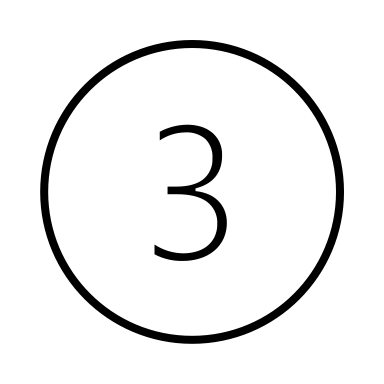 The change in  preferences within this group e.g. portion size, sourcing & sustainability
Sustainability Factors
Seniors are becoming aware, (as is everyone) of the need to live more sustainably, both for their own health and for that of our planet.
One way that you could help them live more sustainable lives is through alternative protein sources. We know they need high levels of protein (Module 2) 
Seniors should eat more plant-based protein such as legumes, cereals, nuts, and seeds.  
Seniors should eat less animal-based protein (such as beef, lamb, and processed meats) and choose chicken and pork – if meat is eaten.
This can be considered in your NPD!
Learner Exercise…
Take a pen and paper or open a document and see if you can answer these questions and then reflect ….
What products can you offer senior customers right now?
________________________________________________________________________________________________________________________
2. How do these products meet the 3 prerequisites mentioned above?
________________________________________________________________________________________________________________________
3. What novel food products are feasible & viable for your business to consider?
________________________________________________________________________________________________________________________
2
The Phases of NPD
Innovation is at the heart of NPD
Understanding NPD
NPD stands for New Product Development. 
New food product development is the process that creates a new product, produces it, and brings it to market.
How does it differ from food reformulation? 
Food reformulation changes the existing food products to meet the new demands.
Why do we need NPD?
To maintain or grow market share for food businesses/SMEs.
What is the consumer need?
Innovation
What is commercially viable in the marketplace?
What is technically possible or feasible?
Why do we need NPD?
Demand from a customer (behaviour & change of lifestyle, healthy living as we reviewed in the last section)
Market pressure
Risk diversification,  e.g., loss of current market
To increase company & brand reputation
To utilise excess capacity
Characteristics of Ageing that influence NPD
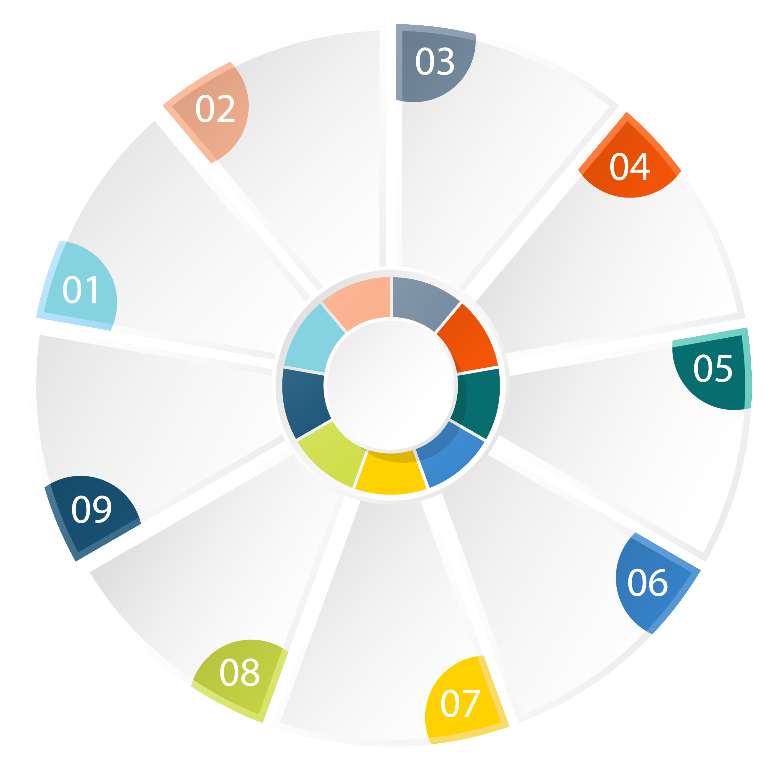 Aspects of chronological and physiological 
ageing
Heterogeneous needs and requirements
55-70 years
Need a positive
Preventative nutrition approach
65 years and above
Ageing
characteristics
70 years and above need disease specific intervention
Define by frailty and vulnerability scale
50-70 age group take a proactive approach to 
ageing
70 years and above take a reactive approach to ageing
Ageing Characteristics (source: Collins, and Bogue, 2015)
55 years and 
above should eat well to be well
The Typical NPD Process & Model that is used by food companies
Much activity in NPD labs is concerned with Existing Product Development  

Enhance the nutritional value of a product
Increase consumer satisfaction
Increase profit margin by reducing cost
Two parallel paths: 
Idea generation, product design, and engineering
Market research and marketing analysis
NPD – The Innovation Journey…
Evolutionary
New pack /price/ size
Market trends/consumer needs
Introducing new flavours
Pull
Variant in existing products
NPD
‘me too’ products  (following market trends)
Push
New product to the world/market
Tech- breakthrough
Revolutionary
Technological breakthrough
NPD Process – Phase 1. Idea Generation
Here are 3 approaches that can be used…
Mintel 
Kantar
Global data
Consumer data reports
FIND SOLUTIONS :
For customers
The gap in the market 
Category management
Social media; Food bloggers/Trends
Google Analytics, advertising agency
Celebrity chefs, publications
On-line
Innovative teams/ R&D team 
In store; retailer feedback   
Market study visits
Suppliers, distributors, and analysing your competitors
In person
Quick Question…
In terms of Brainstorming Tactics for Inspiration & New Product Ideas…
What are the approaches that YOU use to collect info and get inspired to generate new food NPD ideas?
Be Inspired…
In this report, 50 trends influencing Europe’s Food Sector are identified.
“Europe 2035 – What are we going to eat? 
Where will we do our grocery shopping? 
How can we produce food using fewer resources? 
Who can benefit most from new trends? 
Which other industries will affect the food industry? 
What will the food sector look like?”

These questions are part of this EU Horizon 2020 project FOX and are at the core of FOX's foresight research component.
Linking to Pioneering Innovative Food for Seniors ..
These are just some of the relevant (to this project) trends that made the list of 50 in that report:
Personalised nutrition or new nutrition patterns
Functional foods
Customisation of products
Products for single households
Product & service bundles
Convergence of the food and health markets
Civilisation diseases on the rise
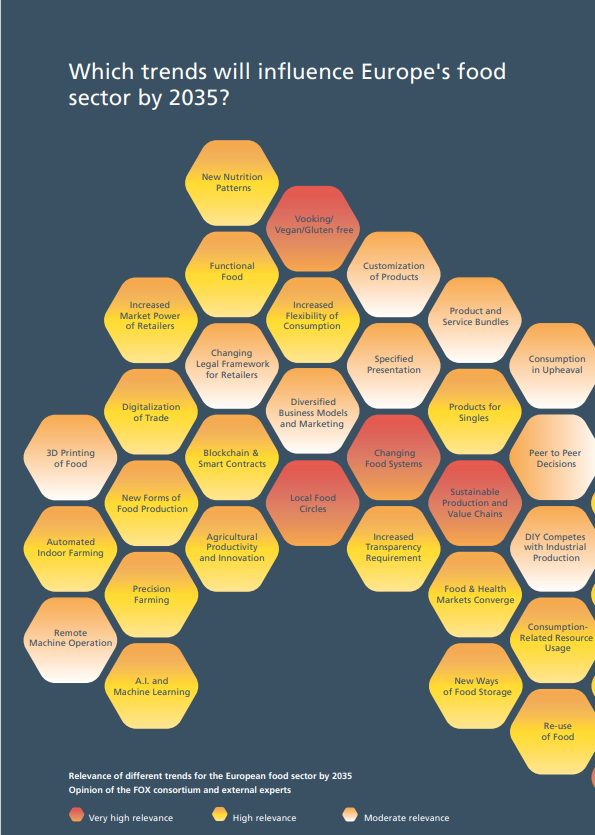 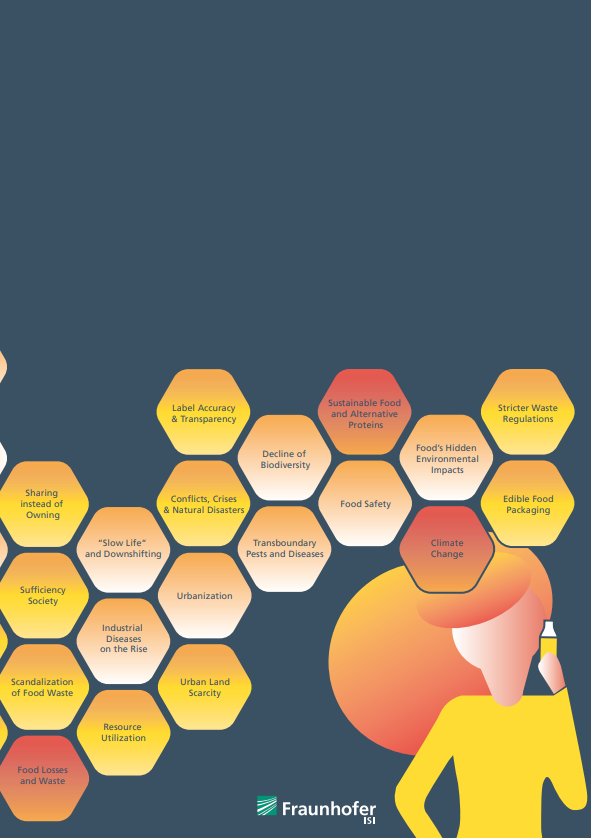 For the FULL report click on the Image
NPD process – Phase 2. Idea Screening / Feasibility
What’s next?
A
B
C
Screening the developed ideas & prioritising them
Writing a detailed product brief
Developing concepts & identifying which are viable
Steps A + B: Screening for feasibility and viability
At this early stage of NPD, having lots of ideas is usually a good approach, and then filtering these ideas down into viable options. As mentioned in Module 1,  the point is not to get a perfect idea, but rather to come up with as many ideas as possible.
Set out your best ideas for developing new foods/food-related services for services. 
Do an initial screening with seniors and those who work with seniors to get their feedback and decide which ideas are achievable or initially feasible and worthy of deeper investigation.
Feasibility Considerations
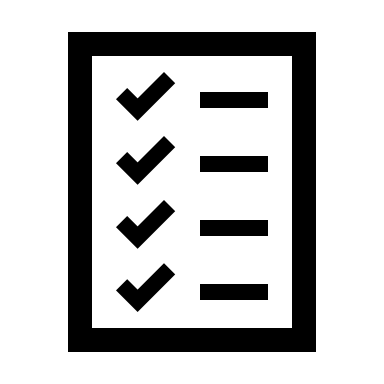 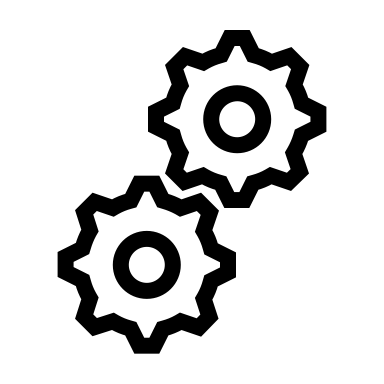 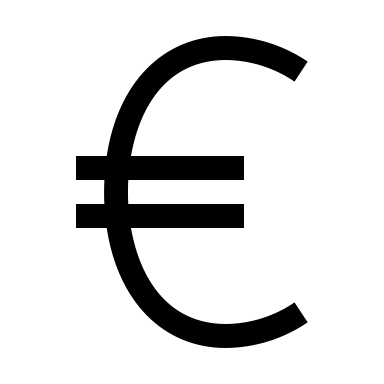 Regulatory
Technical
Financial
What are the necessary equipment, facilities, supplies & processes for the idea to become a reality. Are these readily available?
It is important to be aware of national & European standards.  Is the idea feasible from a regulatory perspective?
Set out and examine all fixed and variable costs before a new product can be deemed feasible
What to AVOID…
Two common mistakes or errors that companies often make are:
Drop Error -  It means when a company dismisses or drops a good idea too quickly, it could indicate that its approach to NPD is too conservative.

Go Error - This occurs when a company allows a poor idea to move in the development and commercialisation phases.
Step C: Writing your Product Brief
A product brief or spec, defines a product’s goals, attributes, and overall direction. It outlines requirements and key product information that a product team needs, to build a new food product/product offering for seniors.

It requires few resources to create one,  but a product brief plays a key role in product development because it influences a product’s quality and sets the pace for development efficiency. 

Its purpose is to keep all members of the product team on the same page and prevent unexpected outcomes as a new product is developed and brought to market.
The Key Elements of a Product Brief
What is our timeline?
What is the context… use cases/ metrics?
What are we producing & why?
How will this product solve the problem
Who are our competitors & how is this different?
How will we measure success?
A thorough brief will help you clarify your objectives, plan out the development process and communicate your requirements with partners, suppliers, and others in your team. You’ll need to think about:
Your business and the focus of your product(s)
The product and its objectives
The claims and benefits you want it to deliver specifically to the needs of the senior market.
Example Design Specification or Brief:
Manufacture: added fruit to be stirred into set
yoghurt before packaging
Packaging: recyclable plastic pot with easy to remove plastic lids, in packs of 6 with cardboard sleeve (from recycled material). Colourful, easy to read label.
Storage: chilling cabinet, can be frozen
Image: healthy, easy to eat, support ageing, right size for small appetites
Advertising: supplement section of national newspapers, afternoon and early evening TV commercials 
Competitors: yoghurts for general market
Advantage: nutritionally enhanced consumer specific food product for seniors
Use: Enhanced yogurt for older adults/ seniors
Target group: Older adults or their carers 
Nutrients: nutrients from whole milk; vitamins,
minerals, and fibre from fruits; carbohydrates from natural fruit sugars
Ingredients: pasteurised, whole milk, puree fresh fruit, sugar or sugar substitutes
Size: 75g
Shape: round, 80 mm in diameter
Flavour: natural fruit flavouring from added fruit
Colour: natural colouring from added fruit
Cost: manufacture: approximately €0.38,
recommended retail price €0.99
NPD Process – Phase 3. Product Development & Testing
There are four main steps in Food Product Development:
INGREDIENT SOURCING & FUNCTIONALITY
KITCHEN SCALE DEVELOPMENT
PACKAGING DESIGN & FUNCTIONALITY
LABELLING & CLAIMS
2
1
3
4
1. Kitchen Scale Development
Start with kitchen-scale  e.g. 2 - 5kg level
Recipe formulation 
Develop samples 
Sample testing and tasting (on-going basis) 
Reviewing each ingredient used 
Cost/budgeting  
Determine why each ingredient is in the recipe 
What is the functionality of each ingredient used? 
How do these ingredients interact with each other during the process? 
Does it have any effect on sweetness, texture, or other properties?
2. Ingredient Sourcing & Functionality
At this stage certain things need to be considered:
Supply chain reliability/safety (dealing with pandemics / global conflict etc.)  
Commercial ingredient availability; seasonality; logistics, allergens 
Varying quality – Ask for specifications from your suppliers for every single ingredient 
Cost limitations (e.g. generic brand or better brand; Genetically Modified (GM) or Non-GM ingredients)
Ingredient & its regulatory use – e.g. any novel protein/ingredient used? Does it trigger any specific food applications or regulations?
3. Packaging Design & functionality
Packaging design is usually done simultaneously with product design. Several aspects need to be developed: 
Format – material used
Ability to facilitate labelling
Availability – minimum orders, storage & cost
Sustainability – impact on the environment
Size – shape & style
Features that make it suitable for senior end-users
4. Labelling & Claims
For example the Traffic light system of food labelling…
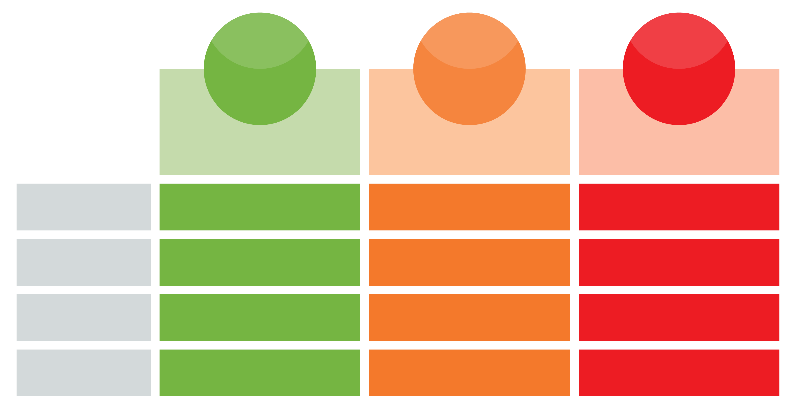 Determining the branding and information shared with the consumers is a very important step in Product Development.
You must provide certain information (regulatory) and any claims made must be substantiated.
At this stage, you also must consider elements required for the senior market, like larger font, images etc. to suit the brand and perception you want to create.
LOW
MED
HIGH
All measures per 100g
A healthier choice
OK most of the time
Just occasionally
Fat
3g or less
3.1g – 17.5g
More than 17.5g
More than 5g
Saturates
1.5g or less
1.6g – 5g
5g or less
5.1g – 22.5g
Sugars
More than 22.5g
Salt
0.3g or less
0.31g – 1.5g
More than 1.5g
High Fibre = 6g or more fibre per 100g
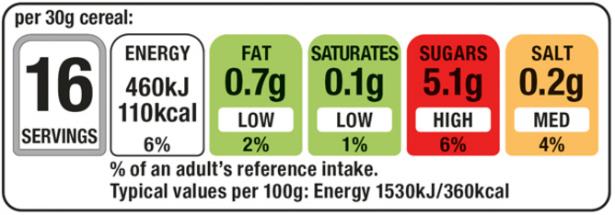 Questions to ask during product development…
Can it be produced consistently when scaled up?
Where & how can it be produced on a larger scale?
Can it be produced in a safe manner?
Can you produce a quality product?
Is it possible to manufacture this product?
NPD Process – Phase 3. (Part 2) Product Testing
Producing a consistent quality product is reliant on phase 3 in the NPD process which is Quality Control (QC) and Quality Assurance (QA) – Product Testing.
There are 3 main forms of  food product tests to be considered:
Physical methods
Food Safety analysis
Sensory methods
These tests are carried out to ensure the newly designed (scaled up) product has the targeted properties (e.g. taste, texture, appearance, aroma, and shelf-life).
1.  Physical testing methods:
Testing texture (i.e. testing softness/hardness, crispiness etc. using a texture analyser
Testing food viscosity using a viscometer
Testing moisture content, pH, water activity, bacterial count, etc.
1. Physical Methods -  Product testing shelf-life
Main Methods of Shelf-life testing
Accelerate shelf-life test (ASLT)
Direct Methods
Challenge Test
This method makes a remarkably accurate assessment of the time it takes for a product to disintegrate, but the process generally takes time.
This is a practical study to determine the behaviour of certain microorganisms in the product. It involves introducing the microbes to the food. The product is then stored and tested for these microbes at different periods.
ASLT aims to accelerate the rate of deterioration of the product (under created conditions) without altering the mechanisms or the order of changes seen in the product under normal storage conditions.
Food Safety Analysis
Quality Control & Quality Assurance Tests
Quality assurance (QA): QA is a promise from the manufacturer to the consumer that their food products meet a clear, consistent set of standards. 
Quality control (QC) is a series of checks/tests at all key stages of product development/ production, the results of which are recorded. 
     QC tests include:  
Product weight test 
Visual checks (ensure the appearance of a product is accurate)
Temperature checks 
pH tests 
Microbiological tests 
Chemical checks 
Ingredients check
Final assessment – the flavour, texture, and aroma of the final product
2.  Food Safety Analysis:
Food production should follow the basic principles of good manufacturing practices (GMPs) and good hygienic practices (GHPs) as well as the application of HACCP as part of a food safety management system.
HACCP (hazard analysis and critical control points) refers to procedures you must put in place to ensure the food you produce is safe. These procedures make up your food safety management system based on the principles of HACCP.
The HACCP system allows you to identify and control any hazards that could pose a danger to the preparation of safe food. It helps you to:
identify what can go wrong
plan to prevent it
Ensure you are carrying out corrective measures.
Click here for more info
Search Results | The Food Safety Authority Of Ireland (fsai.ie)
HACCP Explained
HACCP is a technique/tool to ensure that:
All relevant food safety concerns are identified 
A practical and sensible plan is designed to prevent or control these food safety hazards during production by focusing attention on ‘critical control points (CCPs).  
The activities involved in HACCP include:
Hazards analysis (decide which identified hazards in each step of processing are likely  to occur (e.g. the hazards can be physical, chemical contaminates and/or microorganisms that cause food poisoning); and decide what control measures can/should be taken to prevent or minimise these hazards. 
Setting Critical Control Points (CCPs), monitoring, and corrective actions - Each CCP must be under control during processing to ensure food safety; e.g. using agreed and valid critical limits and monitoring the control measures frequently, then taking corrective actions accordingly if required.   
In practice, the HACCP plan needs to be documented, implemented, and the records need to be kept for each CCPs’ monitoring and the corrective actions taken if the CCP is not working properly.
Tip: It is critical that you establish your own HACCP system and ensure all your food handlers receive the relevant training to ensure consumer safety. This is also a legal requirement!
3. Sensory testing methods
Sensory analysis involves testing the taste, flavour/aroma, appearance/visual, hearing etc. of the food product itself 

It also gives consumers insight regarding preference and how they feel about the product

This Sensory ‘result’ helps to determine the product shelf life, as at different stages people develop a perception of what freshness is or isn’t

In a later section, we will discuss sensory analysis further
NPD Process – Phase 4. Production & Launch
So, we have screened our ideas for new/improved food products/services for seniors and chosen the most feasible (regulatory, technically & financially) product to develop and produce. We have carried out the relevant product and safety tests and now we must scale up and figure out how to produce it.
NPD means your process is developing and changing. This may involve adding a new product line specifically for the senior market, changing the existing layout, new or different processing methods, and importantly the training of your employees to carry out the new process.
Prototype development is necessary to get an idea of the large-scale processes and helps to get into the market. Scaling up the production gives you the opportunity to manage ingredients, process, production, storage, the packaging on a wider scale. And you move closer to market launch.
Launching…
Launching a new food product in the market is one of the final steps after testing all the concepts through various stages. Launched products have a failure rate of 25% to 45%. 
Research shows some of the NPD failures can be attributed to the lack of a structured NPD process. According to Wheelwright and Clark (1992), companies who approach NPD in a structured manner have more success than those with an ad-hoc approach.
Before launching a product, you should have a DETAILED PLAN for it. It should include details about the timing for launching a product and the target customers. Correct positioning against competitors also plays a significant role in launching.
Branding …
An important factor in launching is getting your branding right. Your brand is your company’s ability to be recognised by your target group. 
We have already discussed this in Module 3, in terms of market positioning and we will further delve into the importance of Branding in Module 6 when discussing Marketing to Seniors.
The main objective of branding is to attract and retain customers by delivering product and service offerings that are aligned well with the promises made by the brand.
NPD Process – Phase 5. Post Launch
Market testing will help to identify any flaws in the food product or food service for seniors. It will also help to analyse the look and value of a product in a defined market. Based on this, necessary changes can be done for further development.
 Seeking out feedback from customers will give you an idea about customer requirements and satisfaction. It is not necessary to work on modification of your products immediately. You can go step by step and attract more customers.
Launching a product is not the last step in new product development. Be mindful it is a continuous process and further development is always important for the success of a product.
Product Life Cycle
Products go through cycles in the duration of their sales. The same applies to food products.
Decline in the growth rate
Strong growth period
Introductory period
Stability period
Decline phase
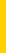 Repeat buyers
Word of mouth
Market expansion
High costs
Improved profits
Consumer fatigue
Sales Stagnate
Break-even or
Profits decline
Heavy promotion
High costs
Minimal returns
Repeat buyers decline
New competition
New marketing costs
Profits are maintained
Competition is high
Sales decline
Costs are too high
Unprofitable
Source
Summary
The process of product development
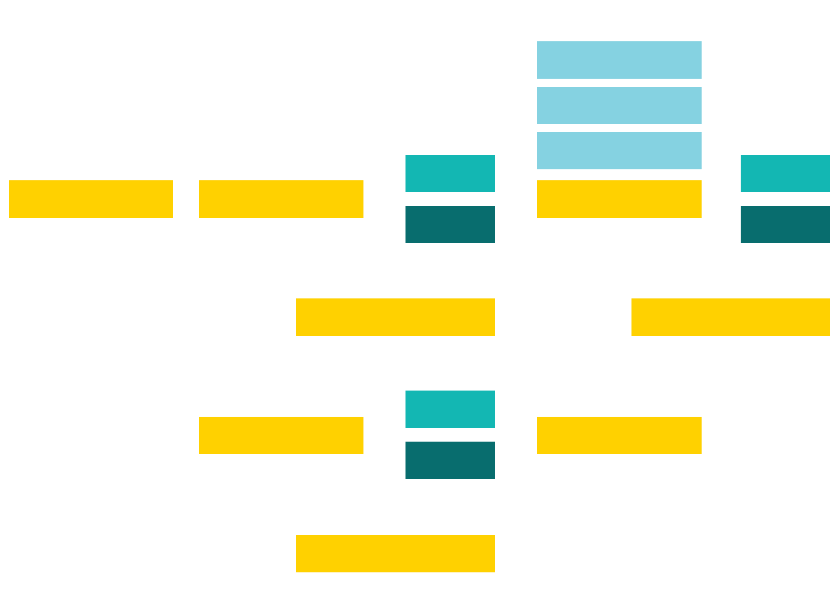 Food companies large and small introduce thousands and thousands of new products each year. They spend from 6 months to 5 years developing new food products ranges, depending on the degree of new technology and innovation. A line extension development that utilises equipment that is already in place at a manufacturing facility usually takes less time to develop than a new product that needs a custom processing line. 
The failure rate of new products, which is defined as a product no longer on store shelves after five years, can be as high as 90% in some grocery categories. Source
Technological
Regulatory
Financial
Pass
Pass
Idea Generation
Screening of Idea
Feasibility
Fail
Fail
Modify based on feedback
Modify based on feedback
Pass
Test Marketing
Commercialisation
Fail
Modify based on feedback
Source
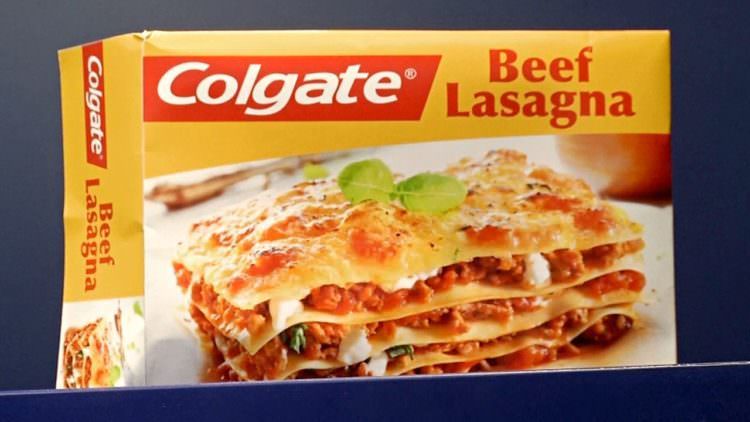 Some epic failures…
As we all know Colgate is a major Toothcare brand. When they wanted to enter the lucrative ready meal market by harnessing its strong brand loyalty. They launched a line of frozen food in the 1980s, however, this brand-extension was an embarrassing failure.
Back in 2011 Tesco decided to bring out a new sandwich to take advantage of the Wimbledon Tennis Championship. It was certainly a risk, and unfortunately was one that didn’t pay off for the supermarket chain
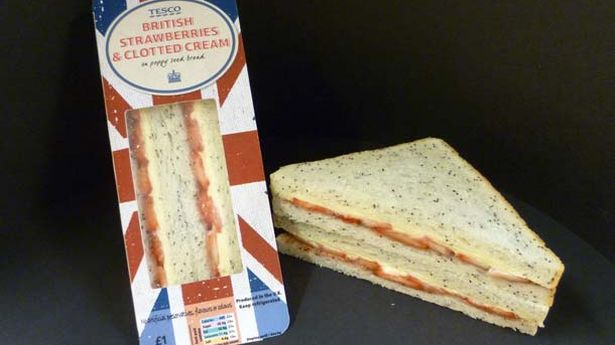 Nutrition & Health Claims
03
Claims on Foods…
Example of a Health Claim
An increasing number of foods sold in the EU bear nutrition and health claims. 

A nutrition claim states or suggests that a food has beneficial nutritional properties, such as “low fat”, “no added sugar” and “high in fibre”. 

A health claim is any statement on labels, advertising, or other marketing material, declaring that health benefits can result from consuming a given food, for instance, that a food can help reinforce the body’s natural defenses.
Are you familiar with the difference between Nutrition Claims and Health Claims?
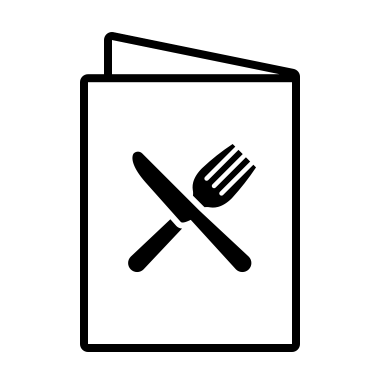 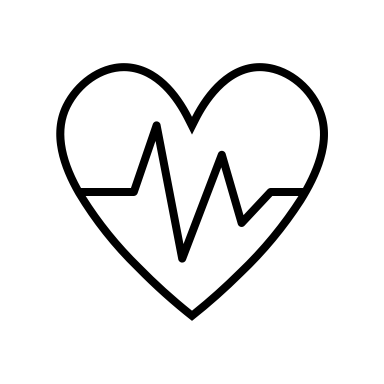 Nutrition Claims
Health Claims
These are related to the calorific or nutrient CONTENT in the food product. They are usually comparative claims 
Low-fat
Low-Sugar
High Fibre
High Protein
These are related to the FUNCTION of the food product:
Immunity-Boosting
Reduced risk of heart disease / Cancer
Cholesterol reducing
Assists Growth
Comparative Claims, such as…
REDUCED
LESS THAN
INCREASED
FEWER
MORE THAN
Functional foods and nutraceuticals (that are suitable for older adults), do not have either a specific regulatory framework or a statutory definition in Europe. 
Functional foods and nutraceuticals with any nutrition and health claims related to vitamins, minerals, and/or other substances in their labelling, presentation, and/or advertising, have to meet the specific requirements established by the Regulation (EC) 1924/2006. (Dominguez Diaz et al., 2019)
Requirements for Food Companies…
After you have JUSTIFIED the use of your Health Claim and met the SPECIFIC USE conditions
Your Nutritional Labelling must reflect the claims
When a claim refers to a substance, which does not appear on the nutrition labelling, its quantity must be indicated in the same field of vision where the nutrition labelling appears.
When a product suggests/claims a reduction in risk factors in the development of illness, it must appear on its label, in its presentation or advertising, a statement informing consumers that the disease to which the claim is referring is influenced by other risk factors.
The specific examples of these claims are available from here:
An international regulatory review of food health-related claims in functional food products labeling - ScienceDirect
Tips when making health claims for senior focused foods
2. Select easy-understandable health claims; overall, older consumers tend to prefer the short health claims reporting only health benefits e.g., “good for your heart”.
That said, in some cases, some older adults prefer a long explanation of health claims to avoid confusion e.g., contains high levels of Omega-3 fatty acids which have anti-inflammatory properties which can reduce the risk of heart disease.
1. Select health claims that emphasise only a product’s benefits (e.g. “rich in protein”) and not the technology behind it (e.g. “protein-enriched”). It may help their preference or effect their purchase behaviour.
Importance of the correct use of CLAIMS
Protein
HIGH
Health
natural
Claim
Food bearing claims that could mislead consumers are prohibited in the EU market. 
This not only protects consumers but also promotes innovation and ensures fair competition. 
The rules ensure the free circulation of foods bearing claims, as any food company may use the same claims on its products anywhere in the European Union.
For more information click here…
Low-fat
Low
HIGH
High-fibre
Calcium
Minerals
Nutrition
Food
SALT
Low
vitamins
Fat-free
Sugar
FREE-FROM
Source
vitamins
ROADMAP (europa.eu)
The role of  the European Food Safety Authority EFSA
EFSA is responsible for verifying the scientific substantiation of the submitted claims, some of which are currently in use, some of which are proposed by applicants – (companies who want to submit claims for authorisation in the EU). 
This information serves as a basis for the European Commission and the Member States, which will then decide whether to authorise the claims.
Nutrition applications: regulations and guidance | EFSA (europa.eu)
What are health claims and how are they assessed? - YouTube
Top five healthy-ageing related claims (targeting seniors)
Selecting Claims…
2. Energy / Alertness
For food companies,  getting a new health or nutrition-related claim approved by EFSA is difficult as it needs strong scientific evidence and consensus.
Therefore, SMEs may use the EU database on “EU Register of nutrition and health claims made on foods”, which lists permitted health & nutrition-related claims. 
ESSENTIAL READING:
EU Register of nutrition and health claims made on foods (v.3.6) (europa.eu)
Nutrition claims (europa.eu)
1. Digestive/ gut health
3. Heart Health
4. Immune Health
5. Brain / Cognitive health
(According to Innova Market Insights)
Innovative Packaging and Labelling
04
Innovative Packaging
In this section, we review the role of packaging in developing new food products  for seniors. Some considerations:-
The form of packaging can determine whether the food is accepted by seniors or not. 
The perception they receive from the appearance of the pack, the usability of the pack, and the ability to read or understand what is in the package are all factors in their buying decision.
Impacting factors
Be mindful that physical limitations can impact seniors’ food product selection. Their strength may affect opening or carrying certain food products. Their eyesight may impact their ability to read the label or recognise the product and/or its benefits. 
When considering food NPD for seniors, we recommend considering all these factors and optimising your packaging to suit seniors.
Factors to consider when designing food packaging for seniors
Quick response codes
Braille, contrast colour, raised logo
Self-venting packaging
Ease of opening
Packaging blueprint attributes
Appropriate weight & size
Cool spot packaging
Food packaging blueprint for ageing population
Packaging Innovations that already exist…
Vacuum Skin packaging
Orbit lids on Jars
Safe self-venting packs
Easy to Tear
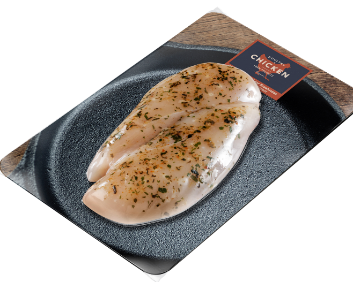 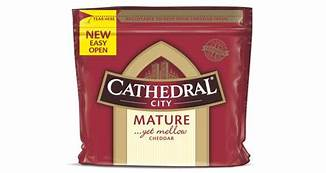 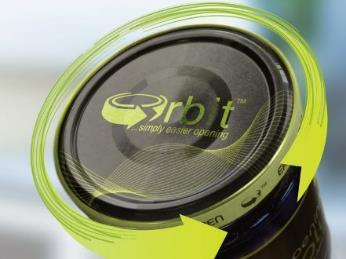 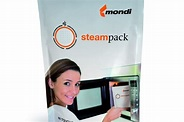 Packagingsense.com
Our case study…AUGA - LITHUANIA
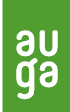 Be Inspired…
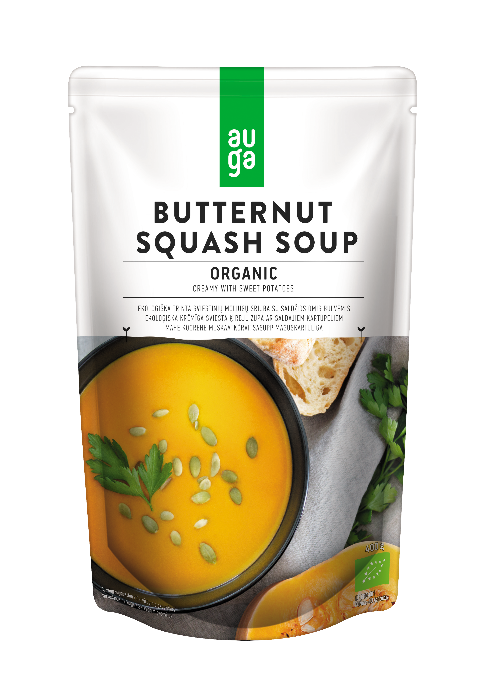 Click here
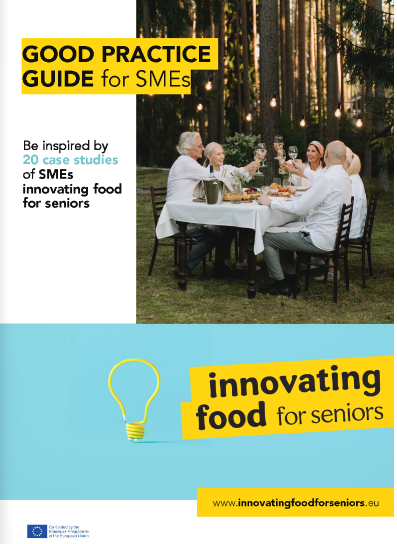 AUGA demonstrates an appropriate use of packaging that is suitable for all end-users, but it is deemed particularly suitable for seniors.
The innovative packaging of the soup is easy to open, and the soup requires only to be heated in a pot, microwave oven, or by immersing an unopened pack into boiling water for 10 minutes. It is also a single portion size so avoids creating a heavyweight to carry and eliminates food waste.
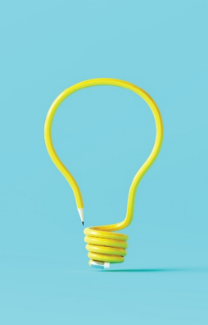 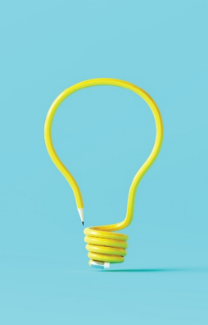 Potential Novel Packaging Ideas…
Senior appropriate portion size
Additional communication
Sound / Speech Instructions
Braille 
Raised Logos
Contrasting colours
Clear Diagrams
Alerts
Beeps
Voice reminders
Single Portions
Carryable  weights
Resealable packs
Seniors tend to consume smaller portion sizes therefore smaller pack sizes or closable packs could work
These are useful for easy identification of foods on the market
These could be incorporated into packaging systems to remind seniors to eat or provide warnings etc.
Food Design and Compensatory Strategies
Given reduced motor skills and the prevalence of arthritis, design food to be easily handled, cut, and eaten. A good rule of thumb is to design food so that it is bite-sized and/or can be eaten with a fork or spoon in one hand.
Recommended research
The Food Packaging Forum enables stakeholders to make better decisions by applying the latest science on chemicals in food contact materials and on the environmental impacts of food packaging. 
Through its independent, balanced, and science-based publications and tools, the Food Packaging Forum contributes to protecting human and environmental health.
Before you choose the appropriate packaging for your food product,  it is advisable to be aware of legislation and the implications of using certain materials. For more information click here…
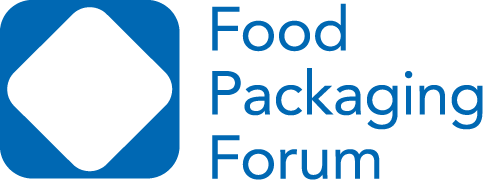 Label Accuracy and Transparency
The EU Bio-label
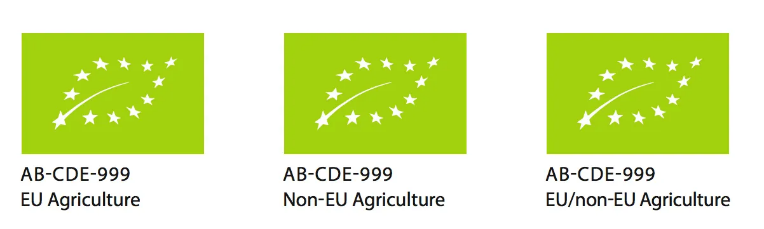 Labels perform a very important function. They serve as an orientation point for consumers at the point of sale. Labels also allow you to brand your product as for example healthy or eco-friendly.
However, with few exceptions (e.g. the EU Bio-label), there are no legal requirements for obtaining a food label. Rather, the majority of labels are issued by business associations, which set their own standards. Source
The European Union organic logo gives a coherent visual identity to organic products produced in the EU. This makes it easier for consumers to identify organic products and helps farmers to market them across the entire EU. The organic logo can only be used on products that have been certified as organic by an authorised control agency or body.
The organic logo | European Commission (europa.eu)
Labels & Claims on food
Nutrition Information
Per 100 g
In the EU, labelling rules enable citizens to get comprehensive information about the content and composition of food products. 
Labelling helps consumers to make an informed choice while purchasing their foodstuffs.

Nutrients must be listed in a certain order – energy (both in kJ and kcal) and the amounts of fat, saturates, carbohydrates, sugars, protein, and salt (in place of ‘sodium’ which is no longer permitted). 

If claims are made as to the nutritional content or health of the product,  it becomes mandatory to give detailed information.
Energy
485 kJ / 117 kcal
8 g
Fat
3.7 g
Of which Saturates
9 g
Carbohydrate
8 g
Of which Sugars
1,4 g
Protein
0,02 g
Salt
Vitamin C
14,81 mg             19% RI*
Salt content is exclusively due to the presence of naturally occurring sodium.
*Reference intake of an average adult (8 499 kJ / 2 000 kcal)
INGREDIENTS: Mandarin Oranges (37.9%), Light Whipping Cream (Milk), Pears (12.4%), Peaches (7.7%), Thompson Seedless Grapes (7.5%), Apple (7.5%), Banana (5.9%), English Walnuts (Tree Nuts)
Mandatory information for prepacked foods in the EU…
What type of information are you required to mention?
name of the food
ingredient list (including any additives)
allergen information
quantity of certain ingredients
date marking (best before / use by)
country of origin, if required for consumer clarity e.g. Country Flag
name and address of the food business operator established in the EU or importer
net quantity
any special storage conditions and/or conditions of use
instructions for use if needed
alcohol level for beverages (if higher than 1.2%)
nutrition declaration
Click here
Food labelling - general EU rules - Your Europe (europa.eu)
Under EU law and/or national law, some food products might also need to show specific warnings referring, for example,  ingredients not recommended for consumption by children (such as caffeine).
Labels Now and in the Future…
One current approach to labelling is the Nutri-score, in which a 5-step colour and letter scale provides an overview of the nutritional quality of the food.
 
However, the global market for intelligent packaging is expected to grow 5.4% annually and reach 52 billion USD in 2025. Digitalisation will allow for greater transparency and traceability of a product. This is where blockchain and IoT may play a part.
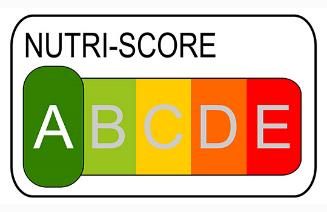 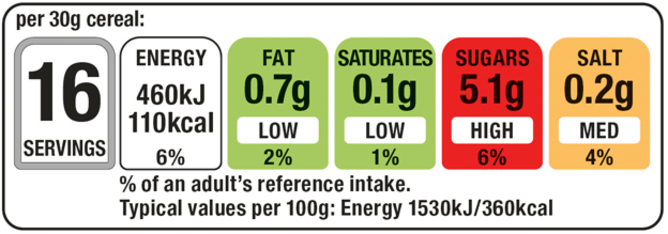 Labels Now and in the Future…
As already mentioned, product labels have many functions—to be eye-catching and attract attention on the shelf is one;  but perhaps the most important function is to inform consumers. Labels tell the brand story about a product, but also presents facts that help consumers decide on their purchase. 
But going further, according to Fraunhofer.de, 85% of German customers want to be able to retrace their food and 60% say, their food purchase is influenced by labels. These percentages are higher for food than for any other product.
Blockchain and the Future of Food and Drink Packaging
How can labelling data be made more robust? 
Blockchain is a digital technology that can offer transparency beyond the label, but unlike any other digital database, an entry cannot be changed once it is logged, giving it a high-trust value.
Blockchain is highly secure and fully decentralised, and start-ups are now using blockchain technology to offer traceability in their products.
Click here to learn more
The Ultimate Blockchain Cheat Sheet - 15+ Blockchain Questions Everybody Should Know About - 101 Blockchains
Be a step ahead…
Blockchain can empower food companies like you, to quickly give the relevant and wanted information in terms of traceability, product data and tell your story too, and in doing so you can gain consumer TRUST.
Why use Blockchain?
When combined with emerging technologies, a product’s labelling could offer new levels of transparency and therefore empower consumers regarding their purchasing decisions.
Consumers are starting to demand much more provenance information, particularly regarding food safety and animal welfare and the expectation is for this to grow,’ (sources: Label Insight/Food Marketing Institute /Hartman Group).
Use of QR Codes in Blockchain
The challenge for designers will be how to inventively integrate QR codes into packaging in ways that are not obtrusive and encourage customer engagement. 
Beer brand Downstream chose to make its QR code an integral part of its aesthetic. Created by Ireland Craft Beers in collaboration with arc-net, it claims to be the world’s first blockchain beer. Each can has a large QR code creating an easy way for customers to glean more information about their specific beer.
Video Link
Internet of Things
The 'Internet of Things' (IoT) refers to how a network of interconnected physical smart objects can communicate with each other and collect and exchange information and data over the internet.  
Within the food industry, these objects can include customers smart phones, POS systems, logistic management systems, and smart  kitchen appliances.
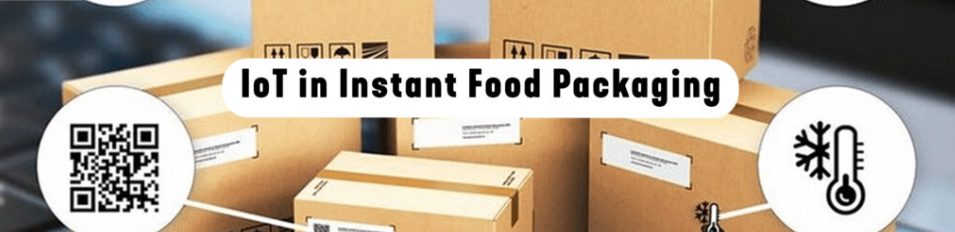 IoT and Instant Food Packaging
The instant food packaging space is evolving to become more intelligent, aware, and interactive. This evolution is known as smart packaging, and early local adapters to this include companies like Tetra Pak 
The instant food industry is highly dependent on food safety, freshness, longevity, and shelf life. Intelligent packaging can leverage IoT and big data to establish a dynamic connection with sensors on packaging such as RFID (Radio-frequency identification), NFC (near-field communication), Bluetooth, and smart labels.
Tracking logs
Reorder triggers
Digital e-labels
Tampering sensors
Best before warnings
Temperature sensors
IoT and Packaging
IoT is therefore applicable on the packaging process side to make the running of operations smoother and cost-effective, while on the consumer side, it facilitates engagement with products, among other opportunities through interactive or technology-driven packaging. 
Whether embedded with sensors through QR codes, virtual reality, or augmented reality options, there are numerous ways for the IoT and packaging to work together.
Sensory Analysis and Consumer Testing
05
SENSES
The way we perceive food, from a sensory point of view, is determined by the five human senses: sight, smell, taste, touch and hearing.  The success of food greatly depends on the extent to which their sensory quality appeals to the target population. 
Other benefits such as the health aspects may enhance the perceived value of the food but can be largely useless if the sensory qualities are unattractive. 
 …”You can tell me its good for me but that’s no good if it looks, tastes & feels like cardboard!”
Sensory attributes  are generally perceived in this order…
Education Infographics
A
B
C
D
Flavour (aroma, taste and chemical sensation)
Odour, Fragrance/ Aroma
Appearance
Texture and Consistency
Food Variables…
“Our senses are designed to work together, so when they are combined,  the brain pays more attention and encodes the memory more robustly.” Medina (2014)
All variables & senses intertwine when assessing food (multi-modalities). Sensory analysis (or sensory evaluation) is a scientific discipline that applies principles of experimental design and statistical analysis to the use of human senses (sight, smell, taste, touch and hearing) for the purposes of evaluating consumer foods.  They are generally ‘packaged’ and assessed as the following:
PALATABILITY
APPEARANCE
FLAVOUR
General Sensory Analysis Test Methods:
Response of consumers to perceived quality
‘Instrumental’  measures of perceived quality
Analytical methods of sensory evaluation are most commonly discrimination and/or descriptive methods.
1. Analytical Methods:
Descriptive methods are used to provide more-comprehensive profiles of a product by asking panellists to identify: 
different characteristics within the   product and 
quantify characteristics. 

Better results are forthcoming from trained taste panelists.
Discrimination tests can be used to determine if dishes/ products are different from  each other
If a given characteristic (crunchiness, softness, melt point etc.) is different among samples, or 
If one product has more of a selected characteristic than another.
2. Affective Methods:
Bringing together a panel of your target  consumer to answer questions such as:

Which product do you prefer?
Which product do you like?
How well do you like this product?
How often would you buy/use this product?

Affective methods require a much larger panel size than do analytical methods, to give greater confidence in the interpretation of the results.
Food Variables: Appearance should also be Considered…
Digestion starts in the eyes. Food appearance helps prepare the mouth for the incoming food (the mouth-watering effect). The technical description…..
Food appearance determined mostly by surface colour is the first sensation that the consumer perceives and uses as a tool to either accept or reject food (Leon et al., 2006)
Appearance tests consider the visual perception of food which includes colour, size, shape, transparency, dullness and gloss. 
Appearance and colour are easily explained through fruit. As a fruit ripens, the colour becomes enriched or alternatively as a food spoils or stales, a loss of colour occurs.
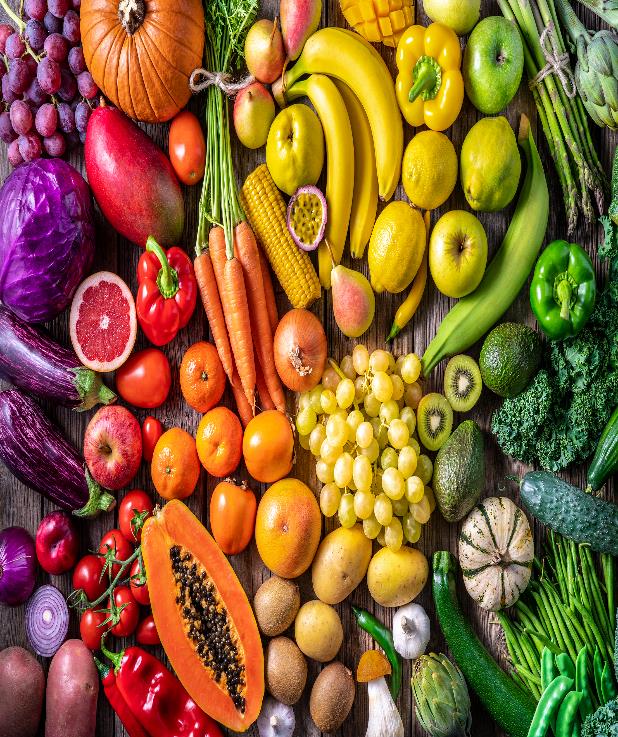 Visual and Olfactory…
WHICH ONE WOULD YOU CHOOSE?
Visual perception or olfactory signals (smell) are usually the first senses to provide information or a perception on the quality of food.
Flavour usually consists of 3 Components:
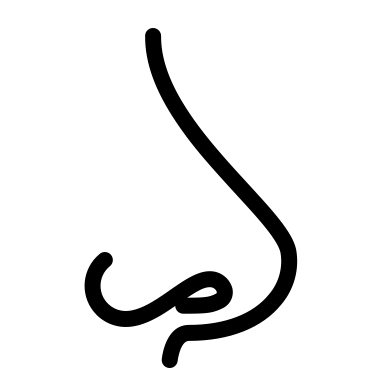 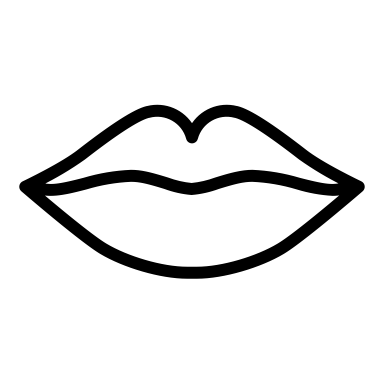 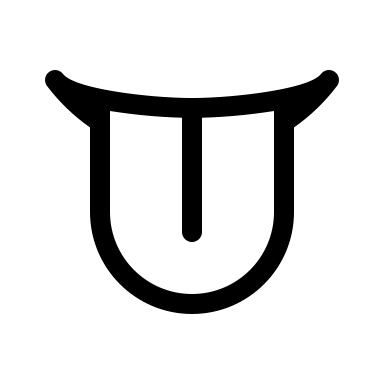 TASTE
SCENT
MOUTHFEEL
This plays a vital role in recognising, accepting and appreciating food: sweet, salt, sour, bitter, umami
This contributes to the pleasure of eating: e.g. the aroma of freshly baked bread
This is the physical sensation a food or drink creates in the mouth, sometimes it is interlinked with texture
Why use descriptive Analysis?
To provide a detailed specification of a single product (a retailer might ask for). A basic description often contains: aroma/taste; appearance, flavour; mouthfeel/trigeminal; aftertaste 
To compare products (e.g. quality attribute sheets- normally for a large company)
To aid in determining the Shelf-life 
For NPD: target matching (with the market need/preferences)
To resolve or as part of trouble shooting customer complaints
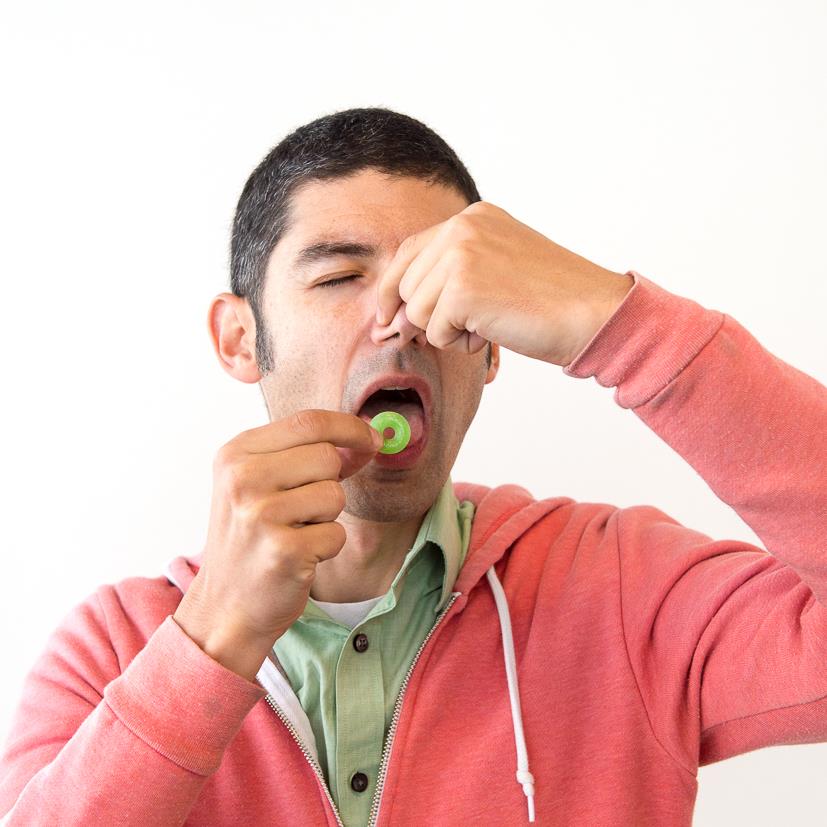 How Our Senses Interact
Leatherhead Food Research published an excellent research paper to help us understand how the senses operate together. 
Over 7 pages, it shares fascinating investigations such as the physical (tactile/taste) interactions. It is a powerful  tool for food product developers and marketing professionals. 

READ:  White-Paper-How-Our-Senses-Interact.pdf (leatherheadfood.com)
Tasting and Testing WORD BANK…
When carrying out Food Analysis it is useful to have a bank of adjectives to assist you in describing your product. These are the main words used & they often overlap.
APPEARANCE
Appetising, Attractive, Brittle, Burnt, Clear, Cloudy, Colourful, Colourless, Creamy, Dark, Dry,  Foamy, Fresh, Greasy, Moist, Mottled, Opaque, Pale, Powdery, Shiny, Smooth, Soggy, Thick, Watery.
TEXTURE
Adhesive, Airy, Brittle, Bubbly, Chewy, Coarse, Cohesive, Cold, Crisp, Crumbly, Crunchy, Crystalline, Dry, Effervescent, Elastic, Fibrous, Fine, Firm, Fizzy, Flaky, Flat, Foamy, Grainy, Greasy, Gritty, Lumpy, Moist, Mushy, Powdery, Rubbery, Slimy, Smooth, Soft, Spongy, Sticky, Tender, Tough.
SMELL
Aromatic, Astringent, Burnt, Coffee, Fermented, Floral, Fresh, Fruity, Musty, Pungent, Rancid, Roasted, Smokey, Sour, Spicy, Stale.
FLAVOUR
Acidic, Bitter, Bland, Burnt, Buttery, Creamy, Fatty, Herby, Musty, Salty, Sharp, Smokey, Sour, Spicy,  Stale, Sweet, Tangy, Tart, Tasteless, Watery
SOUND
Bubbling, Crackly, Crunchy, Grating, Fizzy, Percolating, Sizzling, Snapping.
Using our Descriptive words…
Putting words to sensory sensations, so you can communicate your product to others e.g. your consumers, is often also very useful for marketing
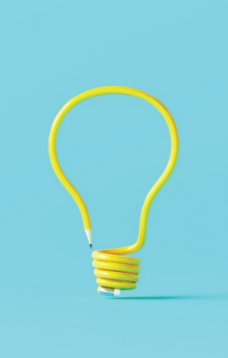 An Overview of Sensory Analysis:
Carol Griffin from Sensory Services in Teagasc, Ireland explains the role of sensory analysis in food.
Sensory Analysis - Carol Griffin, Teagasc - YouTube
Discrimination Tests…
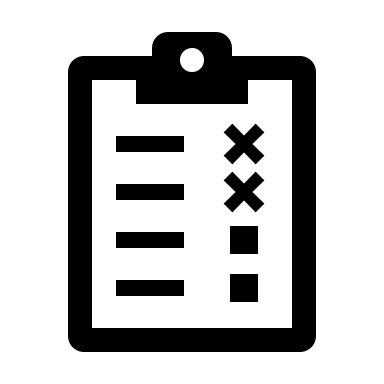 “What is the nature of the difference between samples?”
Use when you need to identify the nature of the detectable differences of samples (e.g. very spicy or strong flavours in the products) a discrimination test can be used.


Examples of discrimination tests: 
Triangle test (e.g which sample is the most different?) 

 Paired comparison test (e.g which sample is sweeter?), 

Other tests such as Duo-trio test (e.g. chose the sample that matches the reference)
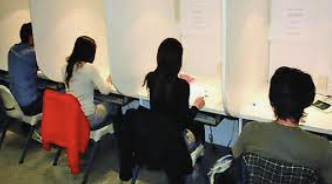 Quantitative measuring of consumers’ opinions…
Preference test
Acceptance test
Using consumers judgments to foods (e.g. liking, wanting, purchase intent)
9 point hedonic scale
Neither like or dislike
Dislike extremely
Like extremely
Just about right (JAR) scores
Just about right
Too sweet
Not
Sweet  enough
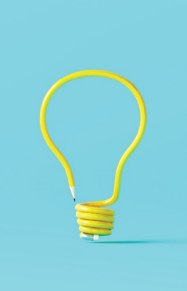 Sensory Testing for Older Consumers – Recommendations
Recruiting older consumers/tasters requires a thorough selection process : (e.g. evaluation of the cognitive status, evaluation of sensory capacities, evaluation of oral dental health etc). 
Tests should be simplified, with less workload during the tasting session  (e.g. as the older population easily gets tired, more time for instruction, for the training phase, fewer products to taste etc,).
	  Practical recommendations
Give ‘easy-to-read’ instructions and testing questionnaires 
Give instruction both orally and in writing (then individual check ensuring understood well)
Strict and appropriately long rinsing protocol must be respected before each tasting 
Investigator or trainer should be being nice to seniors, but neutral, avoiding bias
Sensory Analysis in NPD
Descriptive profiling for a product or product prototype
Ensure quality is targeted from sensory analysis
Using sensory analysis during your NPD journey will give more information on the product and knowledge of consumer preferences 
Sensory techniques can apply to the entire process from idea generation, and feasibility testing, to development and production, and launch.
It’s a good idea to firstly, find out the sensory attributes at  kitchen scale/development stage. You can use internal or external panels for this.
Something else to consider is the Product shelf life – some products’ end shelf life is dependent on their sensory change rather than the microbiological aspect.
NPD
Define your targets,
The accceptable ranges of sensory properties 
ideally use consumer trials
Linking Sensory Analysis and Quality Assurance
Define your targets,
The accceptable ranges of sensory properties 
ideally use consumer trials
As seen in the last slide Sensory analysis is linked with the entire NPD process but it is particularly relevant when at the QA stage…you need to determine:
Does the product meet the targeted sensory specification?
How does the manufacturing process affect the sensory quality of ingredients or the end-product?
Do any quality changes occur over time (shelf life, any variation in sensory quality from batch to batch? 
If so, how much variation is acceptable?
Descriptive profiling for a product or product prototype
Ensure quality is targeted from sensory analysis
Further Reading
Case studies for functional foods targeting older adults 
https://www.ilc-alliance.org/wp-content/uploads/publication-pdfs/functi_foods.pdf
https://www.kerry.com/insights/kerrydigest/2020/immune-support-aging
Functional ingredients - paving the way from fiction to facts (newfoodmagazine.com)
Relevant Books/ reports 
Jim Smith, Edward Charter. (2010). Functional Food Product Development. Published: Blackwell Publishing Ltd. 
https://onlinelibrary.wiley.com/doi/book/10.1002/9781444323351
Monique Raats, Lisette de Groot and Wija van Staveren. 2009. Foods for the ageing population. First published: Woodhead Publishing Limited and CRC Press LLC.
Further Reading
Further reading:  the definitions of functional foods and the functional food products guidance and examples, as well as the relevance of functional foods for health ageing:
Functional-Foods-For-Healthy-Aging-TOOLKIT-January.aspx (cfdr.ca)
Considerations for developing functional foods for older population 
The development of fruit‐based functional foods targeting the health and wellness market: a review - Sun‐Waterhouse - 2011 - International Journal of Food Science &amp; Technology - Wiley Online Library
EU law on Food information for consumers:
Food information to consumers - legislation (europa.eu)
Sensory analysis – some useful reference for further reading
Kemp, Hollowood and Hort (2009) Sensory Evaluation; A Practical Handbook. (Wiley Blackwell) 
Meilgaard, Civille and Carr (2007) Affective Tests: Consumer Tests and In-House Panel Acceptance Tests in Sensory Evaluation Techniques (CRC Press, 4th Ed) 
Resurreccion (1998) Consumer Sensory Testing for Product Development (Aspen Pub Inc) 
Lawless and Heymann (1999) Acceptance and Preference Testing and Qualitative Consumer Research methods In Sensory Evaluation of Food (Aspen Pub Inc)
Our Learning Journey…
Up to this point in our course, we have learned that seniors’ food choices are made as a result of a diverse set of negotiations between their needs, ideals, values, and contextual influences on those ideals and values. 
Designing novel food products and their packaging, for pleasurable outcomes across these negotiations provides an opportunity to improve the overall acceptance of newly designed foods among senior consumers. 
Let’s Keep Going until we have all the pieces of the puzzle!!
Well Done. 
You have completed Module. The next piece of our puzzle in creating Innovative Food for Seniors is Module 5
 Commercialisation of Food for Seniors
www. innovatingfoodforseniors.eu